Resume workshopwriting a resume and how it helps with college apps and life in general
Edward S. Yang
SMIC Private School Class of 2012
UC Berkeley Class of 2016
Introduction
There isn’t a universal standard, but overall structure should be similar.
For juniors, a resume helps with college apps.
For seniors, what you wrote in college apps helps you with writing a resume (if you haven’t done so yet).
A resume is not a one-time thing; it needs to be constantly updated, as soon as something important happens (graduation from high school/college, getting a job/internship, getting an award, etc.)
Different from transcript
Transcript is the official thing the school sends to colleges. It includes your grades, SAT/AP/TOEFL scores, and honors and awards from high school.
Resume HELPS you organize the information to be put on the college application websites. It shouldn’t include your academic performances, and it can include honors and awards from outside of school.
Some colleges ask for a resume, in addition to the transcript.
Overall structure
Name                                      		  contact info
Objective/Employment
Education
Working experience
Volunteer experience 
Honors and Awards
Leadership experiences
Skills
Name
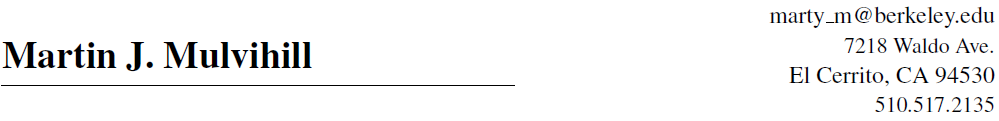 Name usually centered, but if contact info is provided, on two ends.
For college apps, the contact info would be your email and mailing address.
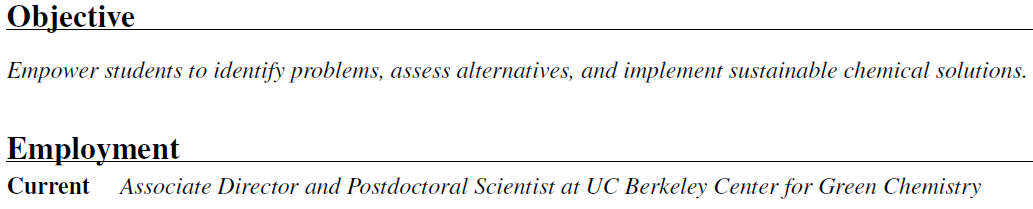 Objective and employment are usually together, but in this case they are separate.
For high school students, leave this blank, but it will be useful in the future once you apply for a job.
Education
Class of 2014, High School Diploma
SMIC Private School

Include summer school if you have attended one before
	Summer 2012
	ABC University

Restart when you are in college
	2014-2018
	B.S./B.A./B.F.A     Major    ABC University
Working experience
In the order of recentness of completion, NOT in the order of what you think is important
Blah blah blah, 2012
Blah blah blah, Sep 2011
Blah blah blah, Jan 2011
When you fill out the application forms, the order doesn’t matter (recentness or importance), because they are all going to be looked at.
Working experience continued
Full-time jobs
Part-time jobs
Internships
Tutoring, Summer TA
As many as you can think of, doesn’t have to be the ones where you earned wages
DON’T INCLUDE VOLUNTEER WORK
Working experience sample
Mathematics Tutor at SMIC Private School
Taught Algebra I to a 6th-grade student
Taught Geometry to a 9th-grade student
Taught Algebra II to a 10th-grade student
(Fall 2009 – Spring 2010, Fall 2011 – Spring 2012)
  
Student Intern at Cognizant Technology Solutions Corporatoin
Compiled corporate financial information
Processed corporate financial transactions
(Jul 2010 – Aug 2010)
 
Translator at Miami University
Translated the English college website into Chinese
(Dec 2009)
Volunteer experience
NOW is the time for volunteer experience, also in the order of recentness
However, volunteer experience is only important in college apps, not in future employment. Remove this section when you enter the college.
UNLESS, applying for medical/vet school, keep it. Or, applying for a volunteer opportunity, duh…
Volunteer experience sample
Volunteer at ABC Orphanage
(Fall 2011 – Spring 2012)

Volunteer at OPQ Hospital
(Fall 2009 – Spring 2010)
Honors and Awards
In the order of recentness
Honors/High honors
Awards from speech/writing/science/math competitions
SISAC/CISSA
Sports Day (events, places, record breaking)
Awards from outside of school (musical instruments and arts in general, science fair, martial arts/sports
Honors and Awards continued
Once you enter college, remove the high school honors and awards and start over: present only the awards in college
If you gained a scholarship (NOT financial aid), merit-based, include it as well
Leadership experiences
In the order of recentness as well
ABC Club, President, 2011-2012
OPQ Club, Treasurer, 2009-2010

Clubs (CSC, ENV, CFK, etc.)
Teams (leader/captain of a a team to a science fair, competition, debate, etc.)
Restart in college
Skills
Notice how all the previous information is objective facts. 
This section is a subjective. You should change it depending on the work you apply to.
Examples: Microsoft Office, Photoshop, Graphic Design, Programming, Languages Spoken
For colleges, talents such as piano, drawing, can be included. For work, not really (unless for a music/art TA or tutor)
Avoid using terms like: hard-working, smart, diligent, helpful, organized, nice, friendly. Use concrete skills that you have, and related to the job
Use online tools
LinkedIn (strongly encourage)
Easy to register for an account
Guide you to build up a profile
Suggest you to make connections (useful later on for finding friends and colleagues)
Based on your profile, it helps you find some job postings by individuals or companies.
Facebook 
Sometimes professionals and college admissions officers “stalk” you on LinkedIn or Facebook. It’s ok to not include everything. Don’t put wrong or ridiculous information for fun. You never know.